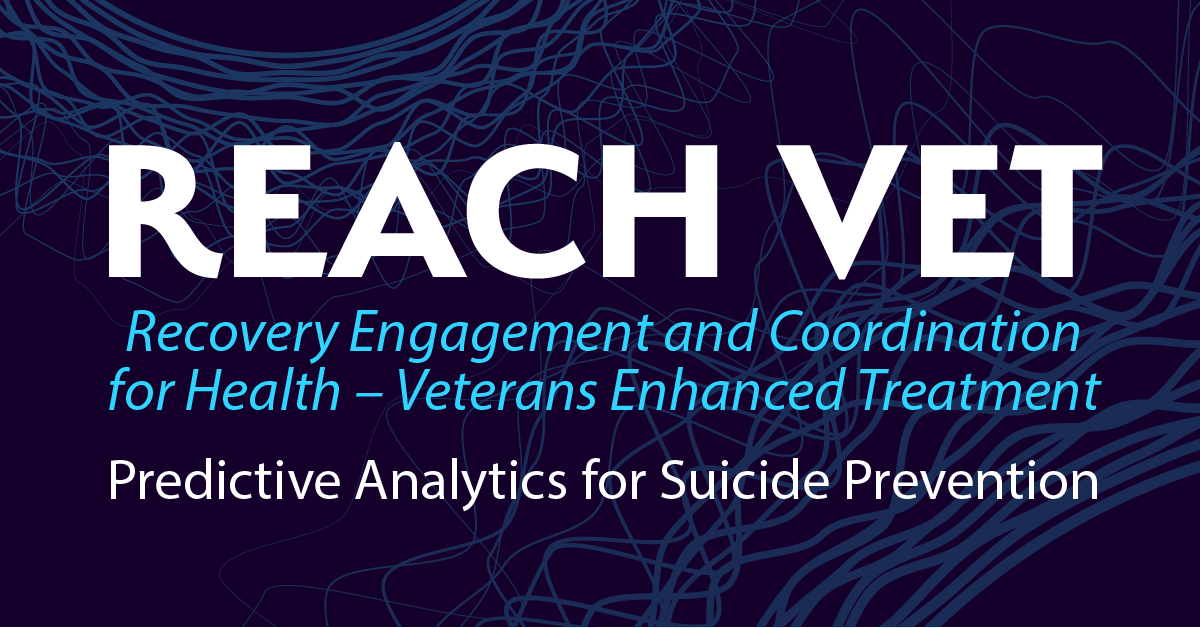 August 2017
Disclosure
This presentation is based on work supported by the Department of Veterans Affairs, but does not necessarily represent the views of the Department of Veterans Affairs or the United States Government.

The REACH VET program is funded by the Department of Veterans Affairs Office of Mental Health and Suicide Prevention.
1
What is REACH VET?
Based on the finding that although suicide rates in VHA patients have decreased relative to the US adult population as a whole, they remain high
Supported by senior VA leadership as part of establishing suicide prevention as a major priority
Goes beyond intercepting people on the trajectory towards suicide
Uses predictive models to identify Veterans whose care should be enhanced
Supplements current clinical strategies to identify at-risk Veterans
Complements other VHA initiatives designed to identify new opportunities to enhance care for Veterans
2
Background:  The Predictive Model
Developed by VA and NIMH researchers 
Includes clinical and administrative data for each Veteran who utilizes VHA health care services
    
Calculated Risk 








                                                                                                                                                                  *As compared to overall VHA population
3
Preventing Other Adverse Outcomes
4
Model Predictors
Demographics
Age >= 80
Male
Currently married
Region (West)
Race/ethnicity (White)(Non-white)
Service Connected (SC) Disability Status
	SC > 30%  
	SC > 70%
5
Model Predictors
Prior Suicide Attempts
Any suicide attempt (prior 1 month), (prior 6 months), (prior 18 months)
Diagnoses
Arthritis (prior 12 months) (prior 24 months)
Bipolar I (prior 24 months)
Head and neck cancer (prior 12 months) (prior 24 months)
Chronic pain (prior 24 months)
Depression (prior 12 months) (prior 24 months)
Diabetes mellitus (prior 12 months)
Systemic lupus erythematosus (prior 24 months)
Substance Use Disorder (prior 24 months)
Homelessness  or services (prior 24 months)
6
Model Predictors
VHA utilization
Emergency Dept visit  (prior month)(prior 2 months)  
Psychiatric Discharge (prior month)(prior 6 months) (prior 12 months) (prior 24 months)
Any mental health (MH) tx (prior 12 months) (prior 24 months)
Days of Use (0-30) (in the 13th month prior)(in the 7th month prior)
Emergency Dept visits (prior month)(prior 24 months)
First Use in Prior 5 Years was in the Prior Year
Days of Inpatient MH (0-30)  (in 7th month prior) (Squared)
Days of Outpatient (0-30) (in 7th month prior) (in 8th month prior)(in 15th month prior) (in 23rd month prior)
Days with outpt MH use in prior month, squared
7
Model Predictors
Medications
Alprazolam  (prior 24 months)
Antidepressant (prior 24 months)
Antipsychotic (prior 12 months)
Clonazepam (prior 12 months)(prior 24 months)
Lorazepam (prior 12 months)
Mirtazapine (prior 12 months)(prior 24 months)
Mood stabilizers (prior 12 months)
Opioids (prior 12 months)
Sedatives or anxiolytics (prior 12 months) (prior 24 months)
Statins (prior 12 months)
Zolpidem (prior 24 months)
8
Model Predictors
Interactions
Between Other anxiety disorder (prior 24 months) and Personality disorder (prior 24 months)
Interaction between Divorced and Male
Interaction between Widowed and Male
9
REACH VET is an alert system that provides opportunities for enhanced care
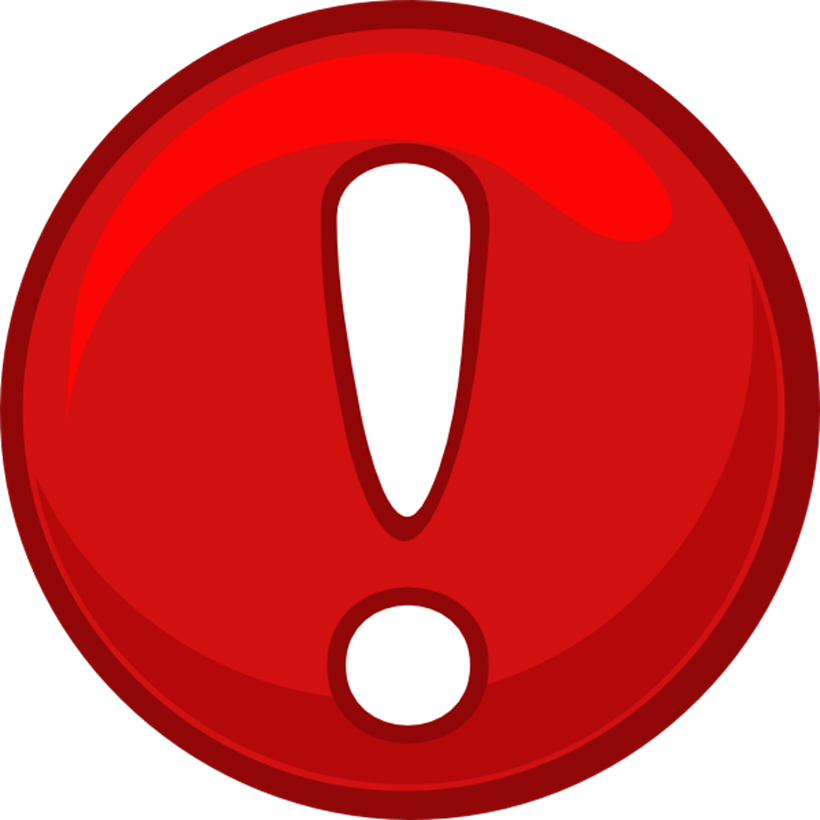 Enhanced Care
10
[Speaker Notes: Clinical vs statistical risk
Veterans we are already aware of and those who we didn’t know are at risk]
REACH VET Steps
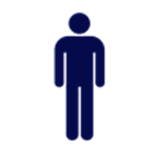 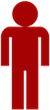 REACH VET Coordinators

Access the dashboard
Identify appropriate provider 
Communicate with identified provider
Document in EMR
MH and Primary Care Providers

Receive notification about a high risk Veteran  
Re-evaluate care
Consider treatment enhancement strategies
Outreach the Veteran
Document in EMR
11
[Speaker Notes: Include alert system slide; Mention that names are released every month]
REACH VET Dashboard
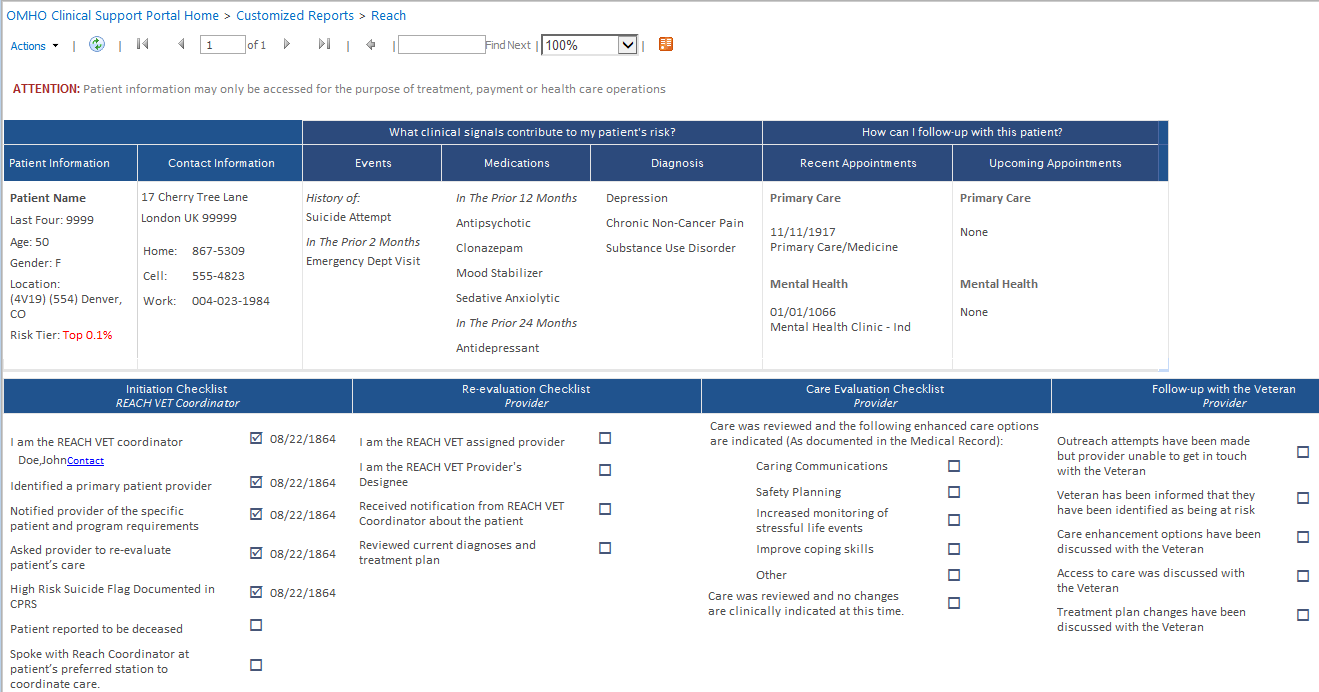 Re-Evaluation of Care
Reviews medical record to re-evaluate the care the Veteran has been provided. 
Care should be evaluated in a comprehensive manner and not limited to the services that  are provided by that provider.
Reviews screening evaluations and re-screen as needed.
Reviews diagnoses, current problems and treatment plans.
Ensures patients have access to all services requested and needed  and are receiving evidence-based care.
13
Care Enhancement Strategies
Considers additional treatment enhancement strategies
Enhanced communication (e.g., via caring communications)
Safety planning
Increased monitoring of stressful life events
Interventions designed to enhance coping strategies
14
Provider to Veteran Outreach
Provides information about REACH VET
Informs the Veteran that s/he has been identified as a patient who may benefit from enhanced care
Checks-in regarding current symptoms and stressors
As is clinically indicated, collaboratively discusses changes to the treatment plan and/or care enhancement strategies
15
Veteran OutreachIncreasing Awareness of Risk
“So far I only have one Veteran on the REACH VET program. I educated him about how Veterans are “selected” for the designation... I then educated about how this would impact his treatment by pointing out he was already engaged as we would want him to be. Veteran expressed gratitude for the increased awareness of suicidality as well as for the CAMS group, which he finds very helpful. I think it’s a relief for him to know we are all aware of his risks – seems to have increased his accountability!”
- Lexington, KY
16
Veteran OutreachAn Opportunity for Re-engagement
“I explained REACH VET by informing [the] Veteran he had been identified as being at higher risk due to diagnosis and inpatient VA utilization. Veteran responded by stating he felt he could benefit from mental health counseling to assist with depression and anxiety issues.”
- Lexington, KY
17
Veteran OutreachAn Opportunity for Re-engagement
“Yesterday, I nudged a provider to “try one more time.” He [the Veteran] was just discharged from a non-VA BH facility; he AGAIN told her no….but about an hour later he called back and scheduled an appointment!”
- Alexandria, LA
18
Veteran OutreachEnhancing Care
“Regarding the REACH VET program… most of [our providers] conveyed that the Veterans “were grateful for the extra concern.” In many instances, Veterans did engage in enhanced services, and clinicians felt that the additional attention and interventions were beneficial. One of our therapists noted that the Veterans on her panel were “optimistic and grateful for the additional attention.”
- Erie, PA
19
Dashboard Updates
Sharing risk data
REACH VET

STRATIFICATION TOOL for OPIOID RISK MITIGATION (STORM)

The Veterans Crisis Line

CPRS
21
Randomized Program Implementation Evaluation
A VA HSR&D Service Directed Research (SDR) randomized program evaluation grant was funded to evaluate REACH VET 
	(PI Landes, SDR-16-195)
Focused on the implementation outcomes of REACH VET and the effect of the implementation strategies used
Implementation as usual (IAU)
Coordinator and provider training, provision of resources on MIRECC website, and technical assistance as requested
IAU + Virtual External Facilitation
Facilitation: A process of interactive problem solving and support that occurs in a context of a recognized need for improvement and a supportive interpersonal relationship
Effectiveness Evaluation
Led by SMITREC

Does REACH VET decrease Veteran suicide?

What other impacts are there from REACH VET?
23
Where Are We Now
~ 6 months in after full implementation

Identifying ~6,700 Veterans per month

Identified more than 20,000 unique Veterans to date

Launched CPRS templated that substantially decrease administrative burden
24
Where are we going?
Evaluation

Update modeling

Streamline process

Share risk data

Expand use of predictive analytics
25
REACH VET Point of Contact
Aaron Eagan, RN, MPH
REACH VET Program Manager
Aaron.Eagan@va.gov
26